Giới thiệu robot Lego Mindstorm EV3
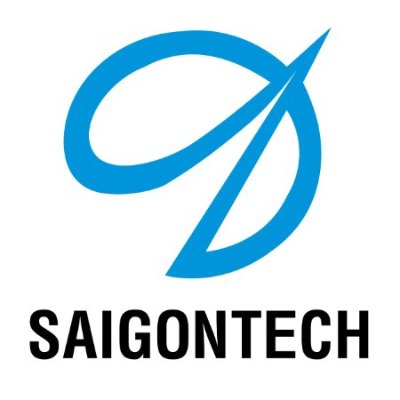 Trung Tâm Ưu Hạng
Saigon Institute of Technology
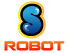 Các bộ phận của robot
Các bộ phận chuẩn
Brick
Thiết bị trung tâm điều khiển của robot
Kết nối đến tất cả các bộ phận của robot
Hỗ trợ kết nối usb
Cho phép gắn thêm thiết bị ngoại vi: usb wifi
Hỗ trợ kết nối thẻ nhớ (Micro SDCard)
Cho phép robot khởi động từ hệ điều hành khác
Thư viện lập trình điều khiển robot được phát triển dựa vào hệ điều hành Linux cài đặt vào thẻ nhớ
Bộ robot đá banh
Hãng cung cấp: HiTechnic
Phục vụ cho trò chơi đá banh
Cảm biến la bàn
Cảm biến hồng ngoại
Banh hồng ngoại
Súng Laser
Được thiết kế bởi SaigonTech
Bao gồm
Mạch Adruino
Đèn Laser
Tấm năng lượng mặt trời
Các led hồng ngoại